Elfar S, Onsy A, Farouk MA
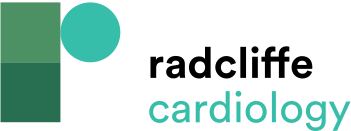 Figure 3: Receiver Operating Characteristic Curve for Groups I, II versus Groups III, IV
Citation: Interventional Cardiology 2023;18:e21.
https://doi.org/10.15420/icr.2023.04
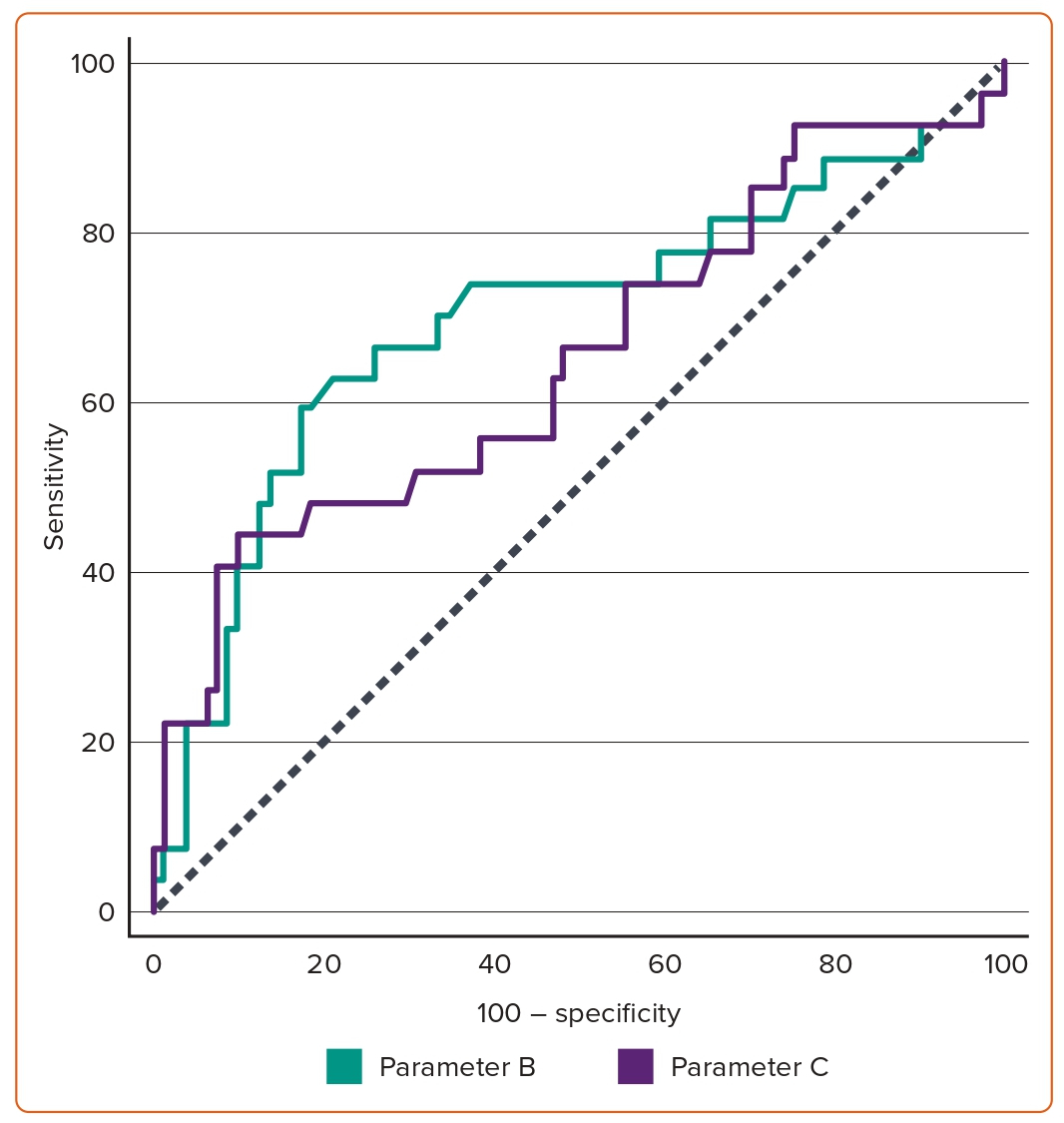